Филиал № 2 Центра непрерывного повышения профессионального мастерства педагогических работников ГОАУ ДПО «РИПР»
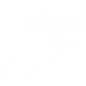 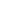 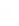 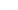 Информационно-аналитический отчет  Центра непрерывного повышения педагогического мастерстваГОАУ ДПО «Региональный институт профессионального развития» Новгородской области по работе со стажировочными площадками
Основные направления
ЦНППМ ГОАУ ДПО «РИПР» - навигатор и помощник в единой федеральной системе научно-методического сопровождения педагогических работников и управленческих кадров
Количество стажировочных площадок в Новгородской области
36
Всего :
Школы ( всего, из них стажировочных площадок):
Дошкольные организации   ( всего, из них стажировочных площадок):
География участников стажировочных  площадок Новгородской области  - образовательные организации
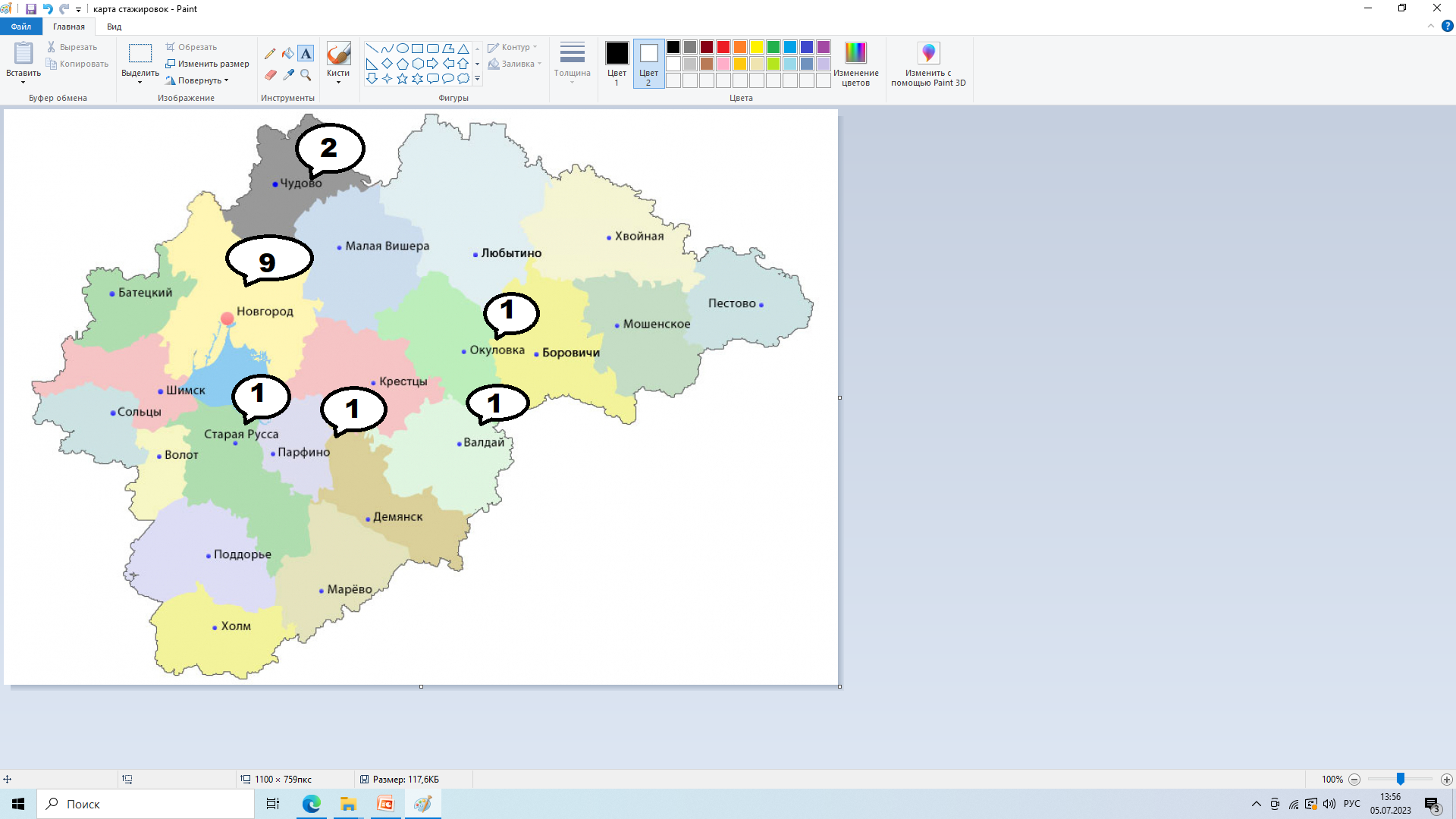 География участников стажировочных  площадок Новгородской области – дошкольные образовательные организации
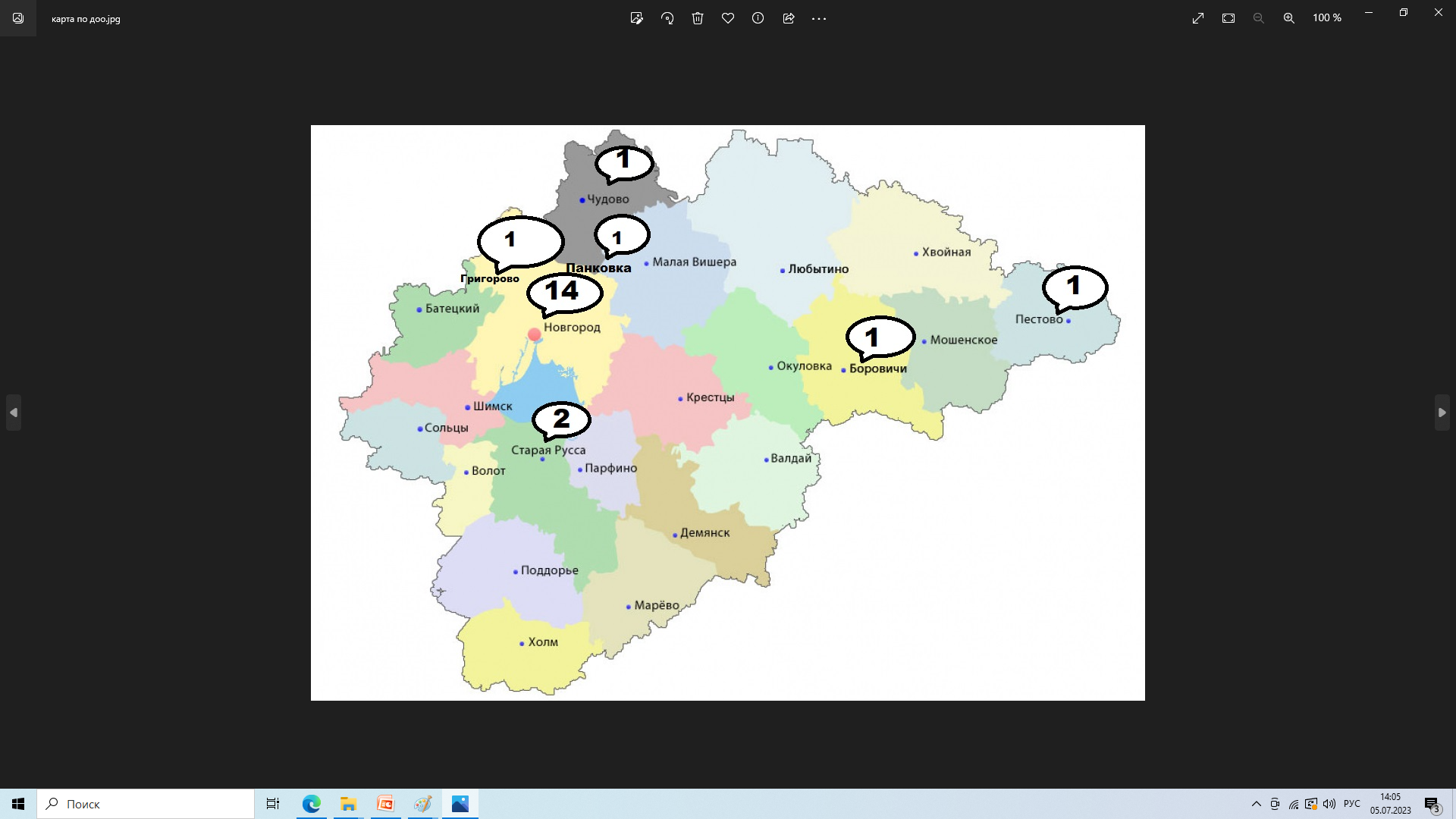 Количество учвстников стажировочных площадок
Темы стажировочных площадок общеобразовательных организаций Новгородской области
Темы стажировочных площадок общеобразовательных организаций Новгородской области
Темы стажировочных площадок общеобразовательных организаций Новгородской области
Темы стажировочных площадок общеобразовательных организаций Новгородской области
Темы стажировочных площадок общеобразовательных организаций Новгородской области
Темы стажировочных площадок общеобразовательных организаций Новгородской области
Темы стажировочных площадок дошкольных образовательных организаций Новгородской области
Темы стажировочных площадок дошкольных образовательных организаций Новгородской области
Темы стажировочных площадок дошкольных образовательных организаций Новгородской области
Темы стажировочных площадок дошкольных образовательных организаций Новгородской области
Темы стажировочных площадок дошкольных образовательных организаций Новгородской области
Темы стажировочных площадок дошкольных образовательных организаций Новгородской области
Связь с курсами ГОАУ ДПО «РИПР»
Слушатели курсов «Методическая работа – конструктор индивидуальной траектории профессионального роста педагога» прошли стажировку на базе региональных стажировочных площадок – гимназии «Гармония», гимназии № 4, гимназии «Новоскул», школе №13, школе № 23  и детских садов № 61,81, 95 Великого Новгорода.
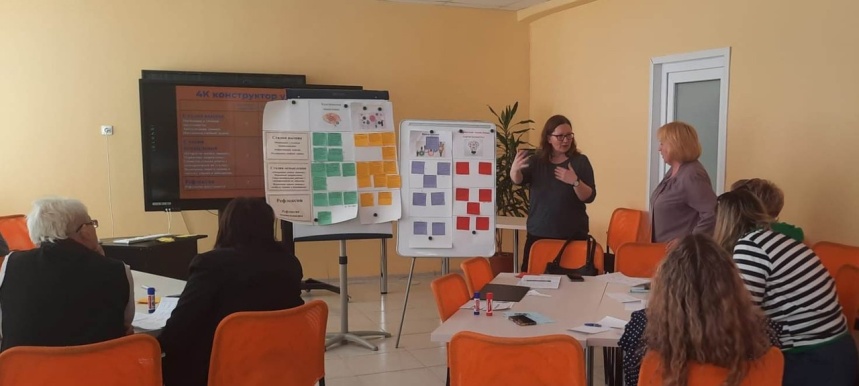 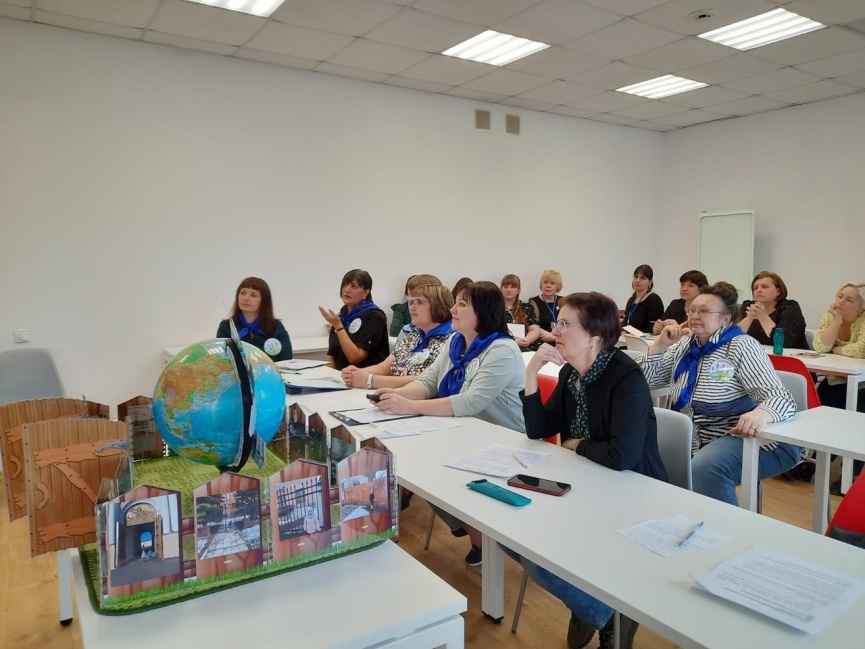 Новгородские педагоги из лицея-интернета и детских садов № 8, 58 и 86 поделились с коллегами из г. Мурино (Ленинградской области) тем, как ресурсы городской среды помогают учиться, как использовать их при организации проектной и исследовательской деятельности дошкольников.
Организационно-методические  мероприятия
Организованы 69  мероприятий в различных форматах , в том числе 35 мероприятий для слушателей КПК ГОАУ ДПО «РИПР» «Цифровая образовательная среда»,  «Комплексное сопровождение детей с ОВЗ в общеразвивающих группах дошкольной образовательной организации», «Методическая работа – конструктор индивидуальной траектории профессионального роста педагога» , « Обеспечение качества дошкольного образования», « Использование ИКТ-технологий педагогом дошкольной образовательной организации».
ЦНППМ ГОАУ ДПО «РИПР» - навигатор и помощник в единой федеральной системе научно-методического сопровождения педагогических работников и управленческих кадров
Наши проблемы
Недостаточное  информирование образовательных организаций области о деятельности стажировочных площадок 
Темы  КПК планируются позже, чем работа стажировочных площадок.
Усилить внимание к стажировочным площадкам кураторов. 
Усилить контроль за сдачей отчетной документации